The Visually Impaired
By tassica Lim
Background
About 285 million people are visually impaired.
1.3 millions Americans are legally blind
More than half (6.5 million) are 65 years of age or older
People who are 80 years and older make up 8% of the population and account for 69% of blind people.
The leading cause of vision impairment and blindness in the United States is age-related eye diseases such as cataracts, glaucoma, age-related macular degeneration, and diabetic retinopathy.
Black Americans account for more than 60% of cataracts and open-angle glaucoma
Cataract is responsible for approximately 50% of low vision cases found in white, black, and Hispanic patients.
In 2007, the impact of vision loss on the American economy was estimated to be $51.4 billion annually.  
The number of persons who will be blind is projected to increase by 70% by the year 2020. 
Almost 80% of visually impaired people are required to take some sort of medication
Introduction
Focused on issue of safe medication use for the visually impaired because:
Medications are a daily part of a person’s life
People take different types of medications and cannot remember how to take each one
65% of people who are visually impaired express concern on the ability to properly identify the correct medication, according to a study by the AFB
Most people who are visually impaired can only take medications if:
They have caregivers or assistance
They have electronic devices that can tell them how to take the medication
Thesis
The visually impaired, making up about 285 million people world wide, lacks knowledge and tools to learn about the necessary skills needed to take medication safely.
CMI (Consumer Medication Information)
CMI requires that medication labels should contain the following information: (1) customer name; (2) medication name; (3) dosage instructions; (4) expiration date; (5) prescription number; (6) refill information; (7) pharmacy name and phone number; (8) prescribing doctor’s name and phone number; (9) warning information; and (10) reminding information for patients to check the drug information sheet for other important medication information.
So far, several efforts have been made to help the visually impaired patients take their medications correctly.  They include 
large-print prescription labels
enhanced magnification or magnifying glass
braille readers or raised labeling
assistive technology such as audible prescription label readers, recorders, or scanners, voice glucometer, Script Talk, and RFID Chip
The Eye
The vitreous gel is a clear gel that fills the inside of the eye.
The optic nerve is a bundle of more than one million nerve fibers that carries visual messages from the retina to the brain.
The macula is a small sensitive area of the retina that gives central vision. It contains the fovea.
The fovea is the center of the macula and gives the sharpest vision.
The retina is the light-sensitive tissue lining the back of the eye. It converts light into electrical impulses that are sent to the brain through the optic nerve.
The iris is the colored part of the eye that regulates the amount of light entering the eye.
The cornea is the clear outer part of the eye's focusing system located at the front of the eye
The lens is a clear part of the eye behind the iris that helps to focus light or image to the retina.
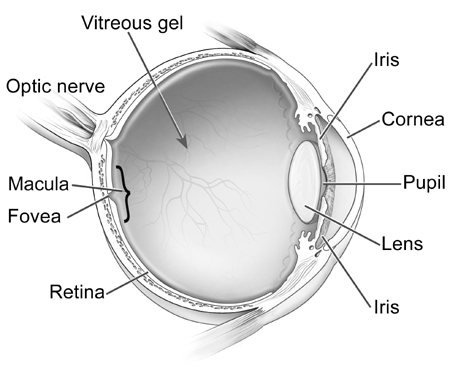 Leading Causes of Blindness
Cataracts
Blurs the vision and clouds the lenses of the eyes
Caused by an opaque lens, which causes light reflect on different parts of the retina
Two types: age related and congenital (caused by molecular defect)
Treatment: Surgery replaces lens
Glaucoma
Damages the eye’s optic nerve
Caused by increased fluid pressure in trabecular meshwork
Two main types: open angle (progresses slowly and no symptoms) and closed angle (comes suddenly and painful)
Other types: low-tension (damage occurs even though pressure is normal), pigmentary (caused build up of pigment granules blocking flow), primary, secondary
Treated with eye drops to increase flow and reduce fluid production or surgery to unblock clogged canals
Leading Causes of Blindness
Macular Degeneration
Destroys sharp, central vision
Retina becomes damaged and kills cells in the macula
Two types: wet (blood vessels leak and cause macula to swell and damages retina)  and dry (cells in macula break down producing drusen)
Treatment: surgery
Diabetic retinopathy
Caused by diabetes and changes in blood vessels of retina
Four stages: mild nonproliferative (small areas swell in blood vessels), moderate nonproliferative (some blood vessels blocked), severe non proliferative (deprived of blood and nourishment; send signal to body), and proliferative (growth of abnormal blood vessels leak blood into vitreous gel)
Leading Causes of Blindness (Continued)
These images shows examples of the vision of those who have cataracts, glaucoma, macular degeneration, and diabetic retinopathy.  These pictures are courtesy of the Nation Eye Institute, NIH.
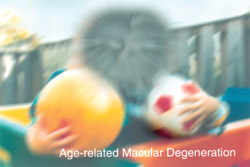 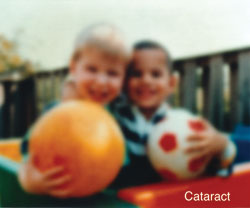 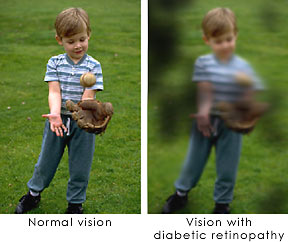 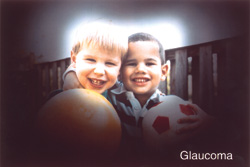 Glaucoma
Macular degeneration
Cataracts
Diabetic retinopathy
The Life of the Visually Impaired
Major changes in:
Financial
Not as many jobs
Medication
Lots of medications
Support
Dependent on others
Mobility
Hard to navigate places
Daily tasks require more work
Emotions
Feeling usually depressed
Braille
Braille, developed by Louis Braille, was taken from the French military code that was used to communicate with soldiers after dark.  The two by three dot dimension allows for many different combinations for letters and numbers, and was easier to read than raised letters.
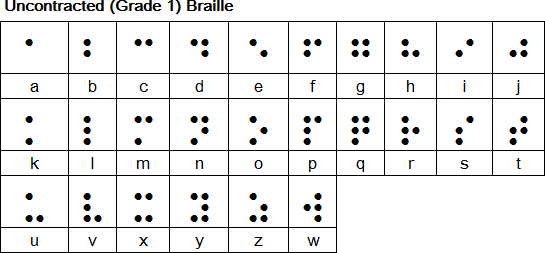 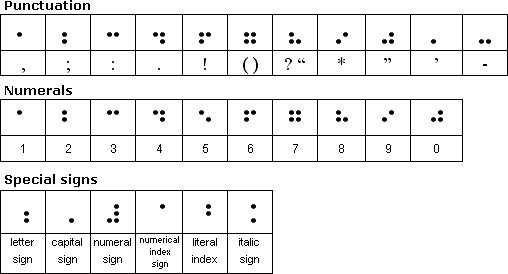 Pictures from omniglot.com
Braille Technology
At the moment, there are very few technological advances in creating braille.  Right now, the slate and stylus, braille printers, and braillewriters are the only technologies that can create braille.  However, a braille printer or braillewriter is expensive and unnecessary for my project, so I decided to use a slate and stylus, which is cheap and easy to use.
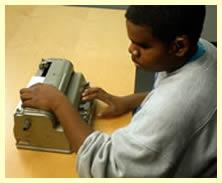 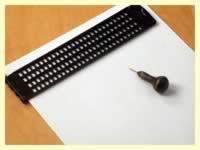 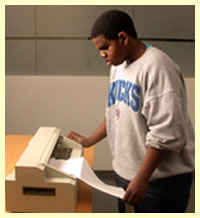 Slate and stylus
Braillewriters
Braille printer
Photos from American Foundation for the Blind
Slate and Stylus
To write the braille, you start from the top right cell and create the letter backwards and from right to left.  The reason for this is because when the paper is flipped over so that one may feel the dots, it is written the right way and from left to right.  For example, to use the slate and stylus, it is taught that the dots are labeled 1-6 from top right, down to the bottom right, across to the bottom left, and up to the top left.  The letter b would have the numbers 1 and 2 instead of 6 and 5.
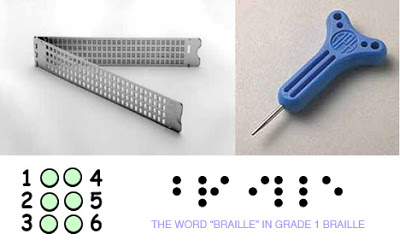 4
1
5
2
6
3
Braille Grammar
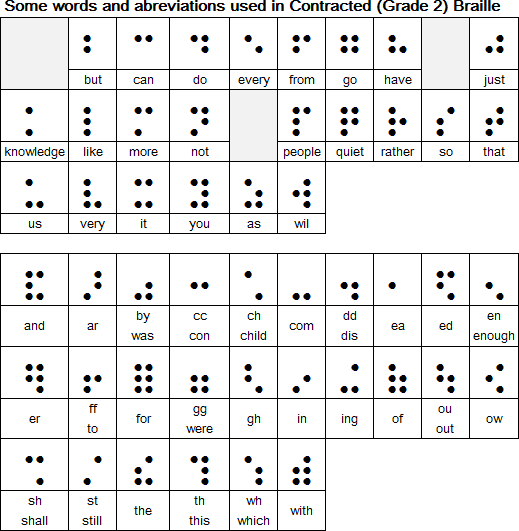 Braille grammar is similar to English grammar in many ways: 
Read from right to left
Consist of same letters
But there are differences:
Requires number signs every time a new number is written because the dots are the same as the alphabet except for the number sign indicating that it is a number
Capitalization symbol (bottom right) 
Different dot combinations for accents
Short-handed way to write braille by leaving out some letters in words like over (ovr) and behind (behnd)
Designing my product
To design my product or medication card, I consulted my mentor, Alice Venier, a pharmacist, to get an idea of what a pharmacist might want on the card, how it should be made, what it should be made of, and other suggestions for the design of my cards.  We discussed how to design my product and decided that it should:
Be made of regular paper
Written braille by slate and stylus
Include patient’s name, name of pharmacy, type of medication, usage, expiration date, and phone number of the pharmacy
Product Design
Color indicating type of medication
3x5” index card
Hole indicating how to hold card
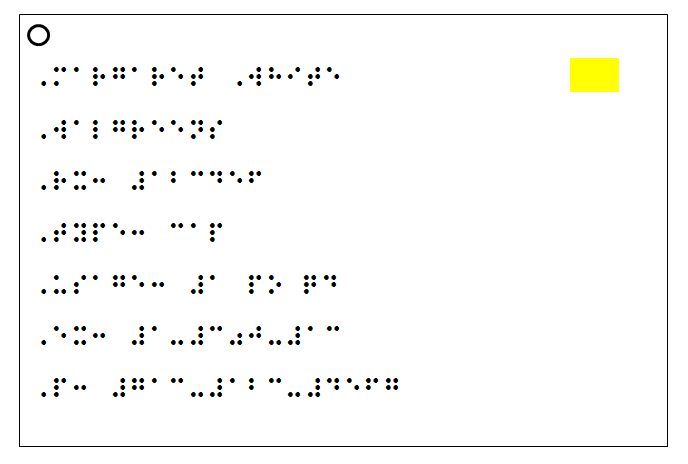 Name of patient
Pharmacy Name
Rx number
Type of medication
Usage/use
Expiration date
Phone Number
Abbreviations
Notice that there are many abbreviations on the card so that the information can fit. The pharmacy will also provide brochure that tells how to use the project and how to read it based on the list of abbreviations. However, there are slate and styluses that can fit the size of a regular sheet of paper, so it might not be necessary to have abbreviations later on.
Abbreviations (continued)
Different Types of Medications
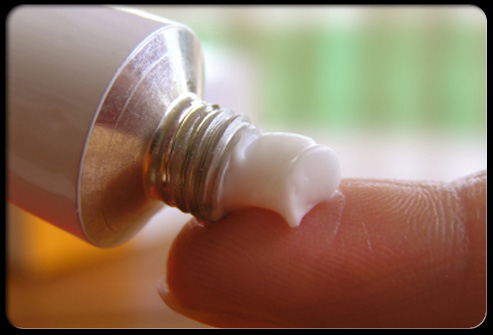 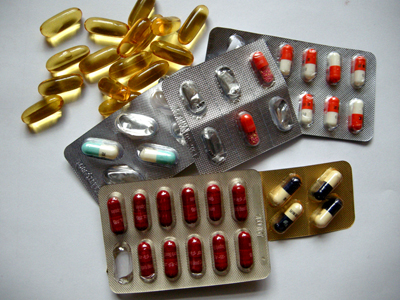 Although there are different types of medications (capsule, cream, ear drop, eye drop, gel, inhaler [mouth/nose], injection, liquid, lotion, ointment, suppository, and tablet), the most common are capsule, eye drop, inhaler, solution, ointment, and tablet.
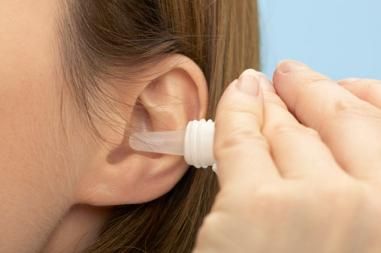 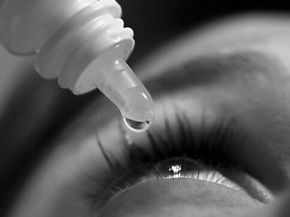 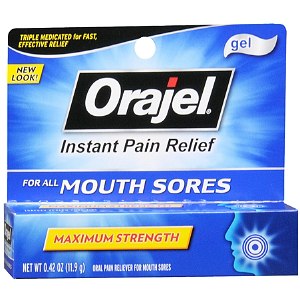 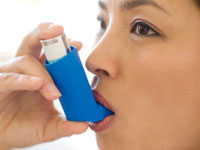 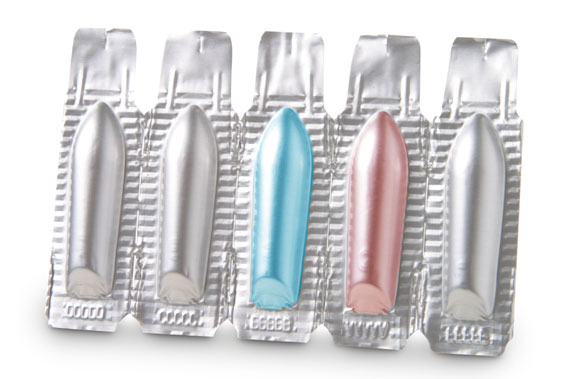 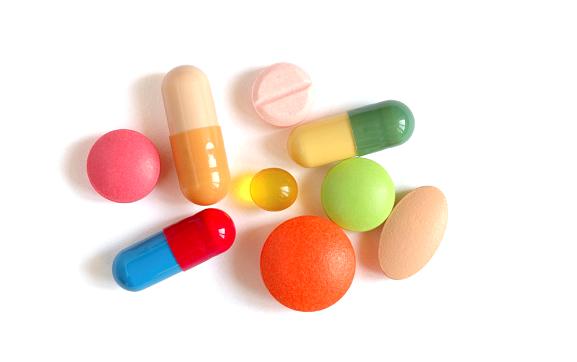 Different Types of Medications
Tablet
Solid dose form with one or more active ingredients that contain flavoring and is chewed
Capsule
Solid dose form with a gelatin shell and is tasteless because it is swallowed
Suppositories
Solid dose form inserted into the rectum or vagina (used for those who cannot take medications orally)
Liquid
Liquid dose form with one or more active ingredients and made for oral consumption
Easy to adjust dosage and often flavored
Different Types of Medications
Creams, Lotions, Ointments, and Gels
Easily absorbed and cover large, extremely dry areas
Vanish after applied and scented
Ointments are sticky and greasy
Ear and Eye Drops
Come in small quantities and used for allergies or infections
Inhalation
Designed to enter through the mouth or nose
Used to help patient breath or treat problems related to breathing
Impact of My Project
The impact of my project focuses on safe medication usage, but also affects lifestyles of the visually impaired.  Because they can take medications safely and independently, there is not much need for an assistant and allows them to lead independent lives, which I found was one of the main things that the memoirs said they wish they had. 
Also decreases risk people have for over (or under)-dosage of medicine, taking the wrong medication, and preventing any major mix-ups at the pharmacy or for the patient. By doing this, less people will die from misuse of medications promote the safe use of medications.
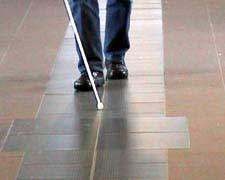 Conclusion
In conclusion, I’ve learned many things through my research of the visually impaired.  Of all the things, the most important thing I’ve read is the obstacles and experiences people who are visually impaired go through.  The shift in their lives and how they must adapt to their lack of eyesight is astounding.  When I first thought of this idea for a project, I didn’t believe there was much to being visually impaired.  But now, I realize being visually impaired has many complicated and complex things about it that people must deal with every day, like financial issues, emotional issues, medications, etc.  Every day is a struggle for them.  Through my research, I covered diseases, medications, technology, language, and lifestyle, and have come to understand what it feels like to be visually impaired.